השומר החדש  תכנית המלגאים של אימפקט
ממצאי שאלונים לסיכום שנת 2018
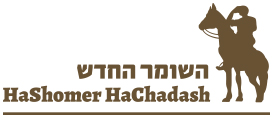 תקציר מנהלים
שעות התנדבות מרוכזות והזדהות עם מטרות התנועה הם המניעים העיקרים להצטרפות לתכנית המלגאים של אימפקט
מרבית המלגאים מרוצים מהחלטתם להתנדב בשומר החדש במסגרת אימפקט ונראה כי הרוב תופסים את פעילות ההתנדבות בשמירה כתורמת ומסייעת לחקלאי ובו-זמנית גם תורמת באופן אישי: מעוררת סיפוק ומקדמת ערכים של אהבת הארץ ותחושת חיבור לאדמה
מרבית המלגאים חושבים או בטוחים שימליצו על השתתפות בפעילויות הארגון
הלימוד במהלך המשמרת מסתמן כנקודת חולשה, כאשר עבור 42% מהמלגאים הלימוד היה משמעותי בהיבט של היכרות מעמיקה עם סוגיות אקטואליות ועבור 38% מהמלגאים הלימוד היה משמעותי בהיבט של חיבור לארץ ולמעגלי הזהות. בנוסף, כ-15% מהמלגאים דיווחו שלא התקיים לימוד במהלך השנה
2
תקציר מנהלים
נושא תדריכי השמירה דורש התייחסות- רק 64% מהמלגאים בשנתם הראשונה להתנדבות מדווחים שפגשו איש צוות מטעם השומר החדש במהלך השמירה הראשונה שלהם, בעוד 36% מהמלגאים לא פגשו בו. בנוסף, 4 מתוך 5 המלגאים החדשים במוקד השנה לא פגשו בו במשמרת הראשונה שלהם. 
47% מהמלגאים מדווחים שפגשו אנשי צוות מטעם השומר החדש יותר מ-3 פעמים במהלך השנה, בעוד 54% פגשו בהם פעמיים או פחות
55% מהמלגאים מדווחים שפגשו את החקלאי אצלו הם שומרים יותר מ-5 פעמים במהלך השנה. עם זאת, ישנם מלגאים שלא ראו כלל את החקלאי אצלו הם שומרים במהלך השנה
ניכרת שביעות רצון גבוהה מהמענה של רכזות המשרד בכל המישורים, עם זאת מלגאים בשנה הראשונה להתנדבות פחות שבעי רצון מהמענה של רכזות המשרד וכדאי לבחון מדוע
ההערכות לרכזי מצפה השמירה הינן בינוניות וישנה ירידה בהערכות בהשוואה לשנה שעברה
3
רקע ומטרה
מזה 7 שנים תנועת השומר החדש מפעילה סטודנטים ברחבי הארץ אשר מסייעים לחקלאים בשמירה על אדמותיהם, במסגרת תכנית אימפקט
בשנה האחרונה התנדבו במסגרת התכנית 573 סטודנטים
מטרת המשוב:
-לקבל תמונה על החוויות והתפיסות של המתנדבים בכדי   להשתפר ולהיערך טוב יותר לקראת מתנדבים בעתיד
- לבחון את עמדות המתנדבים ביחס לתנועת השומר החדש
- לבחון מגמות רב- שנתיות בחוויות ועמדות המתנדבים
השאלון ואיסוף הנתונים
שאלונים ממוחשבים, אנונימיים, נשלחו למלגאים
השאלון כלל 27 שאלות, שבאות לבחון את:
	- המניעים להצטרפות לתכנית
	- תדירות המפגשים עם אנשי תנועת השומר החדש והחקלאי
	-תרומת התדריכים והלימוד 
	- המענה של צוות התכנית
	- תרומת ההתנדבות לחקלאי והתרומה ברמה האישית
	- עמדות כלפי תנועת "השומר החדש"
	- פעילות ההתנדבות במוקד
	- שילוב התנדבות חקלאית כחלק מהמלגה
אופן הצגת הממצאים
רוב השאלות בשאלון סגורות והמשיב היה צריך לציין את עמדתו על סולם בין 1 (במידה מועטה מאוד) ל-5 (במידה רבה מאוד). בשאלות הפתוחות, בכל נושא, המשיבים התבקשו להרחיב ולהסביר את עמדתם
לצורך הצגת הנתונים התשובות קובצו ל-3 קטגוריות: הערכות גבוהות (במידה רבה מאוד ובמידה רבה), הערכה בינונית, והערכות נמוכות (במידה מועטה מאוד ובמידה מועטה) 
ליד כל תרשים מופיע מספר המשיבים שענו על השאלה (N) 
התשובות לשאלות הפתוחות, כלשונן, יועברו למנהלי התכנית בקובץ נפרד
בשאלות השונות נבדק האם קיים הבדל בין המרחבים (צפון ודרום), שאלות בהן נמצא הבדל מובהק סטטיסטית (P≤0.05) סומנו ב-
בנוסף לכך נבדק האם קיים הבדל לפי ותק ההתנדבות בשומר החדש. שאלות בהן נמצא הבדל מובהק סטטיסטית לפי ותק סומנו ב-
הבדלים בין הערכות המלגאים השנה לשנה שעברה סומנו ב-
תיאור והצגת 
הממצאים
רגע לפני הצגת הממצאים, נשמח אם השאלות הבאות ילוו אתכם 
מה הנתונים מספרים לנו?
האם נקודת המבט שהייתה לנו עד כה נתמכת ע"י הנתונים?
אילו תובנות ניתן לגזור מהממצאים?
אילו שאלות למחשבה עולות מהממצאים?
מה הלאה?--- מה נעשה עם התובנות שעלו?
הענות למשוב
על המשוב השיבו 307 מלגאים המהווים 54% מכלל המלגאים בתכנית אימפקט
ההיענות במרחב דרום (65%) הייתה גבוה משמעותית מההיענות במרחב צפון (42%) ולכן, יש לנקות משנה זהירות בהכללת הממצאים על המלגאים במרחבים השונים ובהשוואת בין המרחבים
אחוזי ההיענות למשוב (בכלליות ובמרחבים) דומה לנתונים משנת 2017
מאפייני המשיבים
מרבית המלגאים שהשיבו למשוב  (91%) הינם גברים
 49% מהמלגאים הם בשנתם הראשונה להתנדבות בתנועת השומר החדש, 31% בשנתם השנייה ו-21% בשנה השלישית והרביעית להתנדבות
מניעים להצטרפות לתכנית
מה הן שתי הסיבות העיקריות שתרמו להחלטתך להתנדב השנה בשומר החדש?
על השאלה השיבו 307 מלגאים 
שסימנו 614 תשובות; (2 סיבות למשיב), 
ולכן מסתכם ליותר מ-100%
שעות התנדבות מרוכזות והזדהות עם מטרות התנועה הם המניעים העיקרים להצטרפות לתכנית המלגאים של אימפקט
בקרב 24 מהמלגאים בשנים מתקדמות להתנדבות (8%) המחויבות כלפי החקלאי היוותה שיקול עיקרי להמשך ההתנדבות- עדות לערבות הדדית ?
שביעות רצון כללית מהתכנית
באיזו מידה אתה מרוצה מהחלטתך להתנדב השנה בשומר החדש במסגרת אימפקט?
N=307
מרבית המלגאים (89%) מרוצים מהחלטתם להתנדב בשומר החדש במסגרת אימפקט
מבין 34 הסטודנטים שמרוצים במידה בינונית ומטה מהחלטתם להתנדב השנה בארגון, 30 מלגאים פירטו את הסיבות. יחס לא הולם- בעיקר מצד הארגון אך גם מצד החקלאים היא אחת הסיבות שחוזרות בתשובותיהם
שביעות רצון כללית מהתכנית- מגמה רב שנתית
באיזו מידה אתה מרוצה מהחלטתך להתנדב השנה בשומר החדש במסגרת אימפקט?
המגמה בארבעת השנים האחרונות הינה דומה, כאשר מרבית המלגאים מרוצים מהחלטתם להתנדב בשומר החדש במסגרת אימפקט
תרומת התדריכים והלימוד
האם פגשת רכז או איש צוות מטעם השומר החדש במהלך השמירה הראשונה שלך?*השאלה הופנתה לסטודנטים בשנתם הראשונה להתנדבות בלבד
N=149
כ-64% מהמלגאים מדווחים שהם פגשו איש צוות מטעם השומר החדש במהלך השמירה הראשונה שלהם, בעוד 36% מהמלגאים לא פגשו
4 מתוך 5 המלגאים החדשים במוקד השנה (כ-80%) דיווחו שהם לא פגשו איש צוות מטעם השומר החדש במהלך המשמרת הראשונה שלהם
תדירות המפגשים עם השומר החדש והחקלאי
54%
N=300-307
47%
28%
72%
47% מהמלגאים פגשו אנשי צוות מטעם השומר החדש יותר מ-3 פעמים במהלך השנה, בעוד 54% פגשו בהם פעמיים או פחות
72% מהמלגאים פגשו בחקלאי אצלו הם שומרים יותר מ-3 פעמים במהלך השנה, עם זאת ישנם מלגאים ששובצו במצפי השמירה של בית לחם הגלילית, גבעת נילי, חוות חביביאן, חוות שמשון ועמיקם המדווחים שהם לא ראו כלל את החקלאי אצלו הם שומרים במהלך השנה
תרומת התדריכים והלימוד
N=299-302
כ-15% מהמלגאים דיווחו שלא התקיים לימוד במהלך השנה
עבור 42% מהמלגאים הלימוד היה משמעותי בהיבט של היכרות מעמיקה עם סוגיות אקטואליות ועבור 38% מהמלגאים הלימוד היה משמעותי בהיבט של חיבור לארץ ולמעגלי הזהות
בנוסף, מהשאלה הפתוחה שעסקה בנושא הלימוד המשמעותי ביותר מהשנה שחלפה עלו תכנים מימי העיון למלגאים ולא מהלימוד במשמרת
המענה של צוות התכנית- רכזי מצפה השמירה
N=295-299
כ-67% דיווחו כי הרכז מהווה כתובת לבעיות וכ-64% דיווחו כי הרכז דואג להיבטים הארגוניים בשמירה באופן מיטבי. בנוסף, 58% דיווחו כי הוא תורם לחיזוק הקשר עם הארגון.
כ-16 מתוך 78 מהמלגאים שהשיבו לשאלה הפתוחה בנוגע לנקודות החוזק ונקודות לחיזוק של הרכז ציינו שלא היה להם קשר עם הרכז במהלך השנה
ירידה בהערכות של תרומת הרכז בהשוואה למשוב 2017
מלגאים בשנה הראשונה והשנייה להתנדבות יותר שבעי רצון
המענה של צוות התכנית- רכזות המשרד
N=299-300
ניכרת שביעות רצון גבוה מהמענה של רכזות המשרד בכל המישורים
מלגאים בשנה הראשונה להתנדבות פחות שבעי רצון מהמענה של רכזות המשרד
התנאים במצפה השמירה
באיזו מידה אתה שבע רצון מהתנאים במצפה השמירה?
N=303
בולטים לחיוב התנאים במצפי השמירה בחוות ניסים פרץ, במסילת ציון ובחוות אגן שקמה
שביעות הרצון מהתנאים במצפי השמירה בחזון, ברתמים ובמוקד מועטה עד מועטה מאוד
פעילות ההתנדבות במוקד
N=25
הגדרת התפקיד מובנת למרבית המלגאים במוקד
תחושת הסיפוק מההתנדבות במוקד נמוכה מתחושת הסיפוק בשמירה
המלגאים מציינים שמאז המעבר למוקד החדש התנאים אינם מיטביים
שילוב התנדבות חקלאית כחלק מהמלגה
האם היית מעוניין לשלב התנדבות חקלאית בנוסף לשמירה כחלק מהמלגה?
N=297
כ-62%  מהמלגאים לא מעוניינים לשלב התנדבות חקלאית בנוסף לשמירה כחלק מהמלגה בעוד כ-38% מהמלגאים כן היו מעוניינים לשלב התנדבות חקלאית
תרומת ההתנדבות לחקלאי והתרומה ברמה האישית
N=301-303
ירידה בהערכות בהשוואה לשנת 2017
הערכות במרחב דרום גבוהות מהערכות במרחב צפון
מלגאים בשנתם הראשונה להתנדבות חשו סיפוק גבוה יותר מפעילות השמירה
למלגאים בשנתם השלישית והרביעית להתנדבות נוצר קשר אישי יותר עם החקלאי
תרומת ההתנדבות לחקלאי והתרומה ברמה האישית-מתאמים
מוצגים מתאמים ברמת מובהקות נמוכה מ-0.05 לפי Multivariate method
תרומת ההתנדבות לחקלאי והתרומה ברמה האישית
סמן עד 3 ערכים שאתה מרגיש שהתקדמת והתפתחת בהם במסגרת ההתנדבות
ארבעת הערכים המובילים הם הערכים שחרט השומר החדש על דגלו- אהבת הארץ, אחריות, ערבות הדדית ואכפתיות
על השאלה השיבו 272 מלגאים 
שסימנו 772 תשובות; (עד 3 ערכים למשיב), 
ולכן מסתכם ליותר מ-100%.
ארבעת הערכים המובילים דומים לערכים שצוינו במשוב 2017
עמדות כלפי תנועת "השומר החדש"
N=306
השאלה הופנתה למלגאים בשנתם האחרונה להתנדבות בלבד
N=63
מרבית המלגאים חושבים או בטוחים שימליצו על השתתפות בפעילויות הארגון
כ-68% מבין המלגאים בשנתם האחרונה להתנדבות חושבים שימשיכו להתנדב בארגון